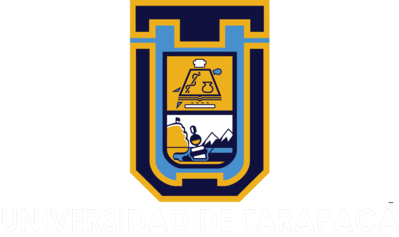 Las aventuras de Lucho Jara
Ivan Caldera
Francisco Silva
Motivación del proyecto
Este juego fue pensado para la clase introducción a proyectos.
Con propósito de crear una aplicación. Nosotros elegimos un juego
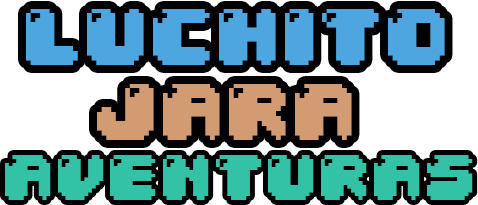 Porque este juego?
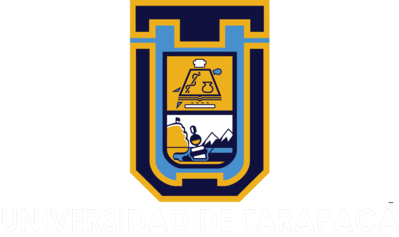 Las aventuras de lucho jara es un juego casual pensado para poder jugarlo en cualquier momento.
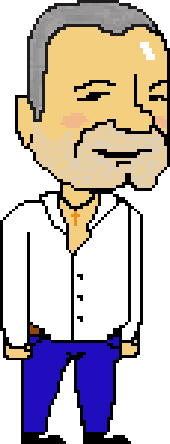 navegación
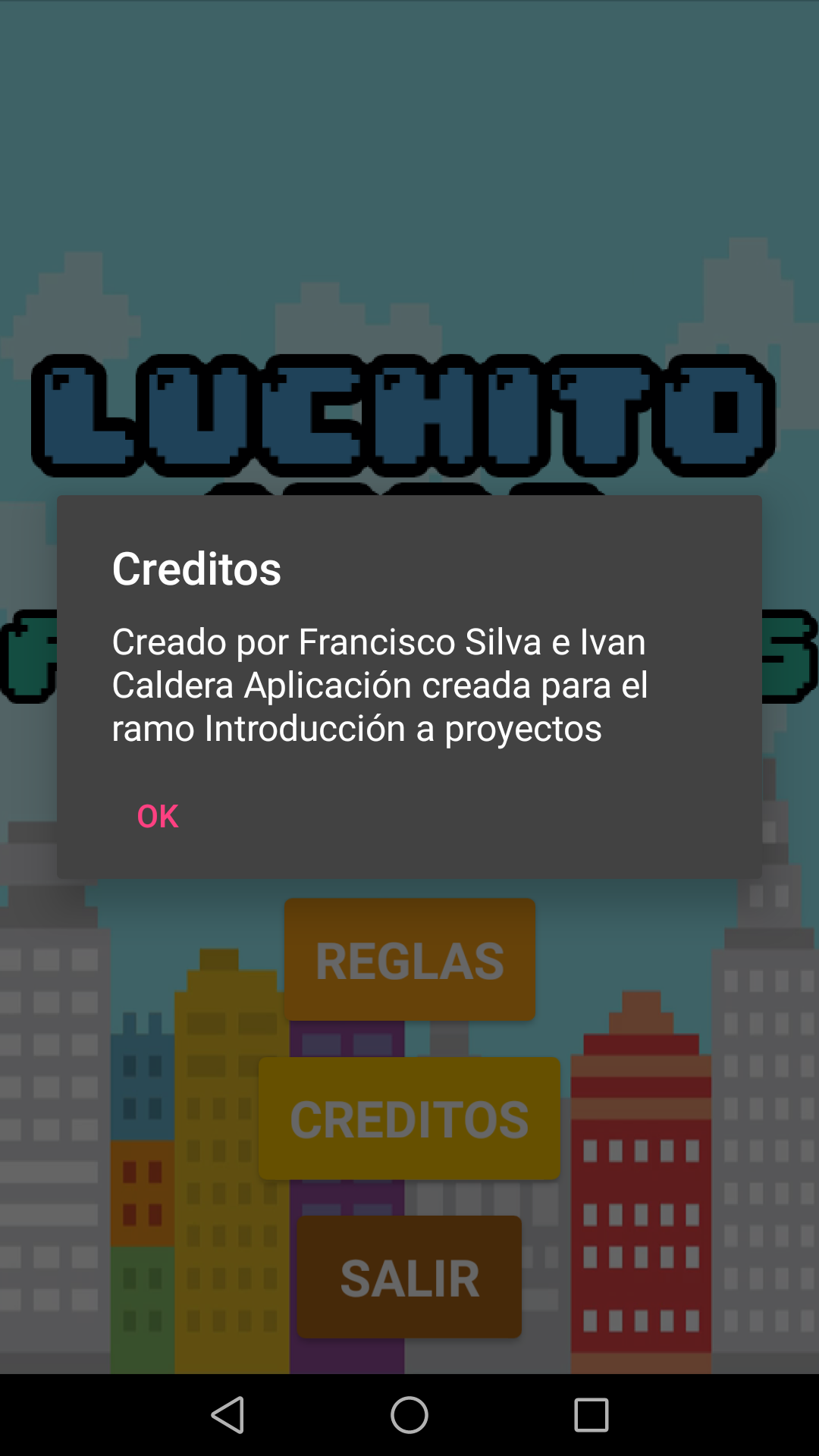 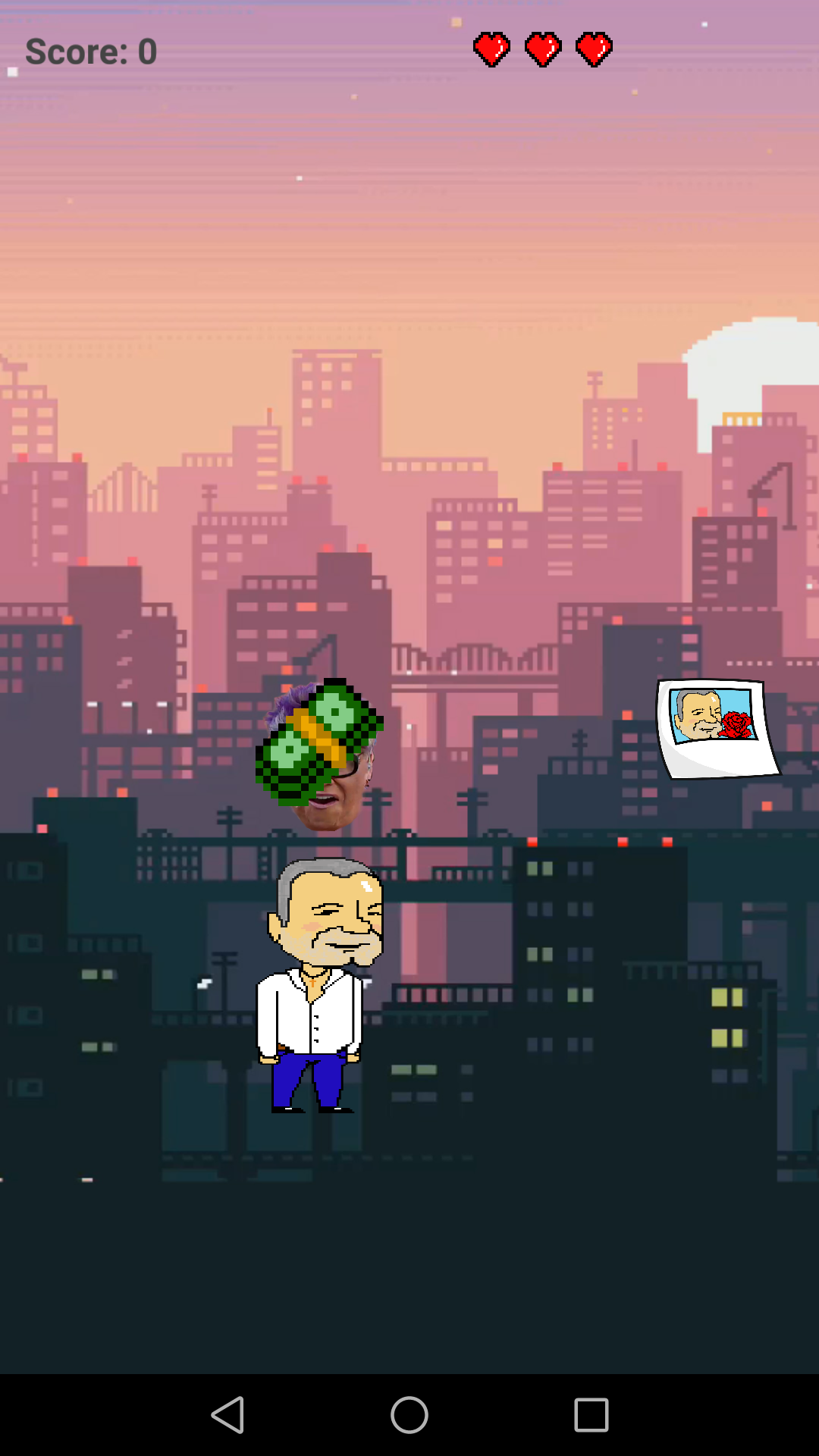 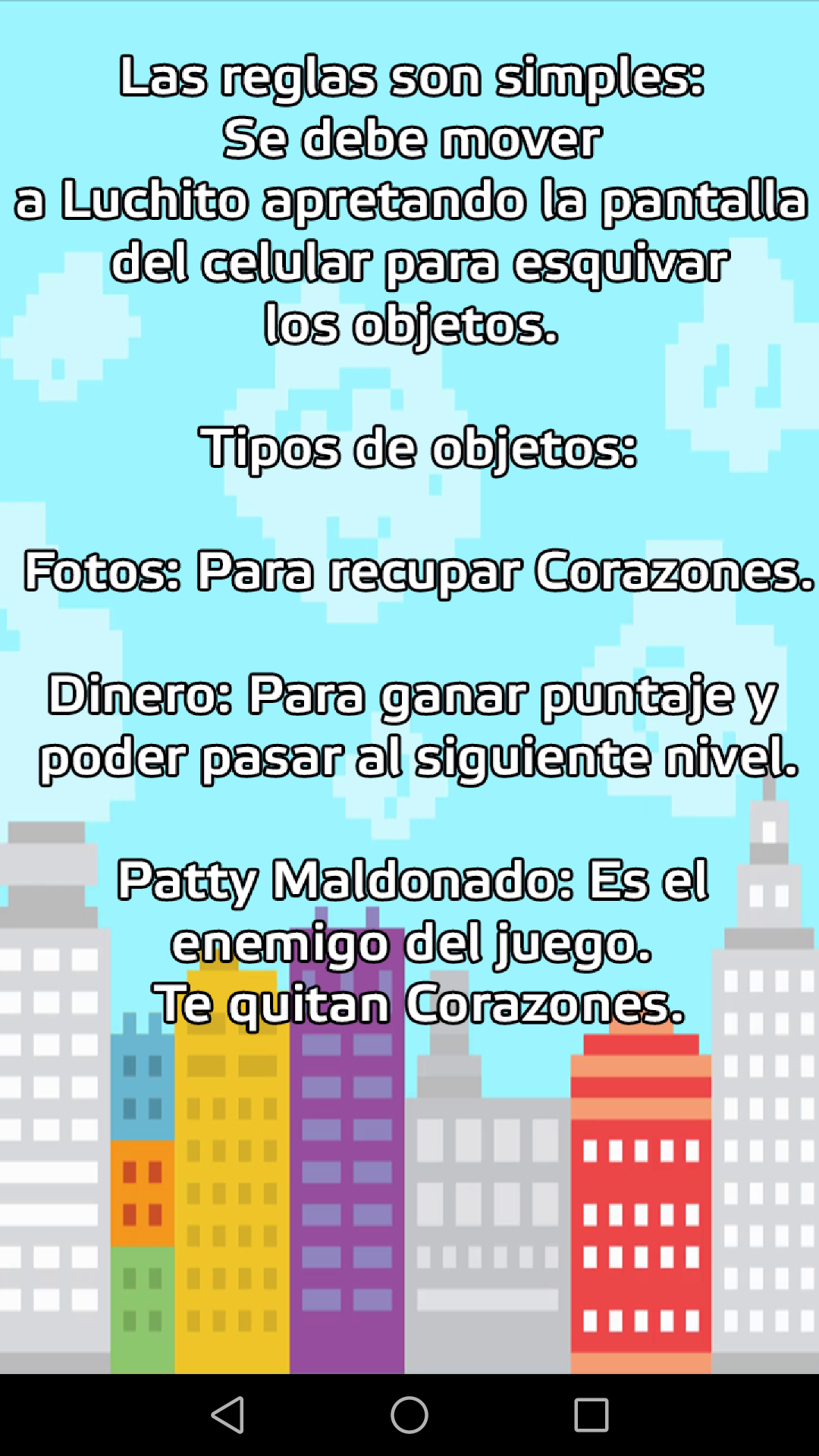 Menú
Juego
Reglas
Créditos
Desarrollo del proyecto
Como se logro este proyecto de juego?
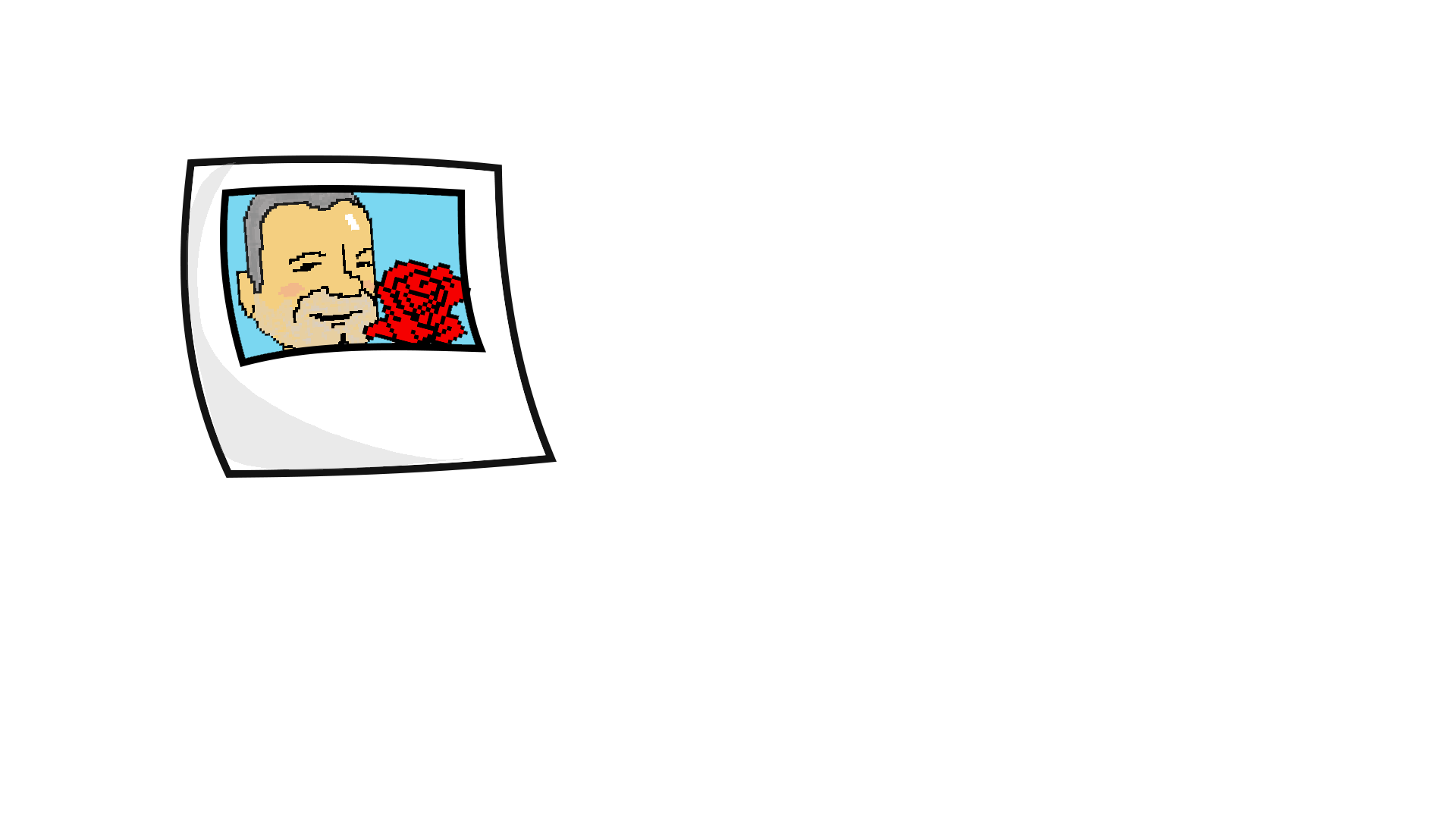 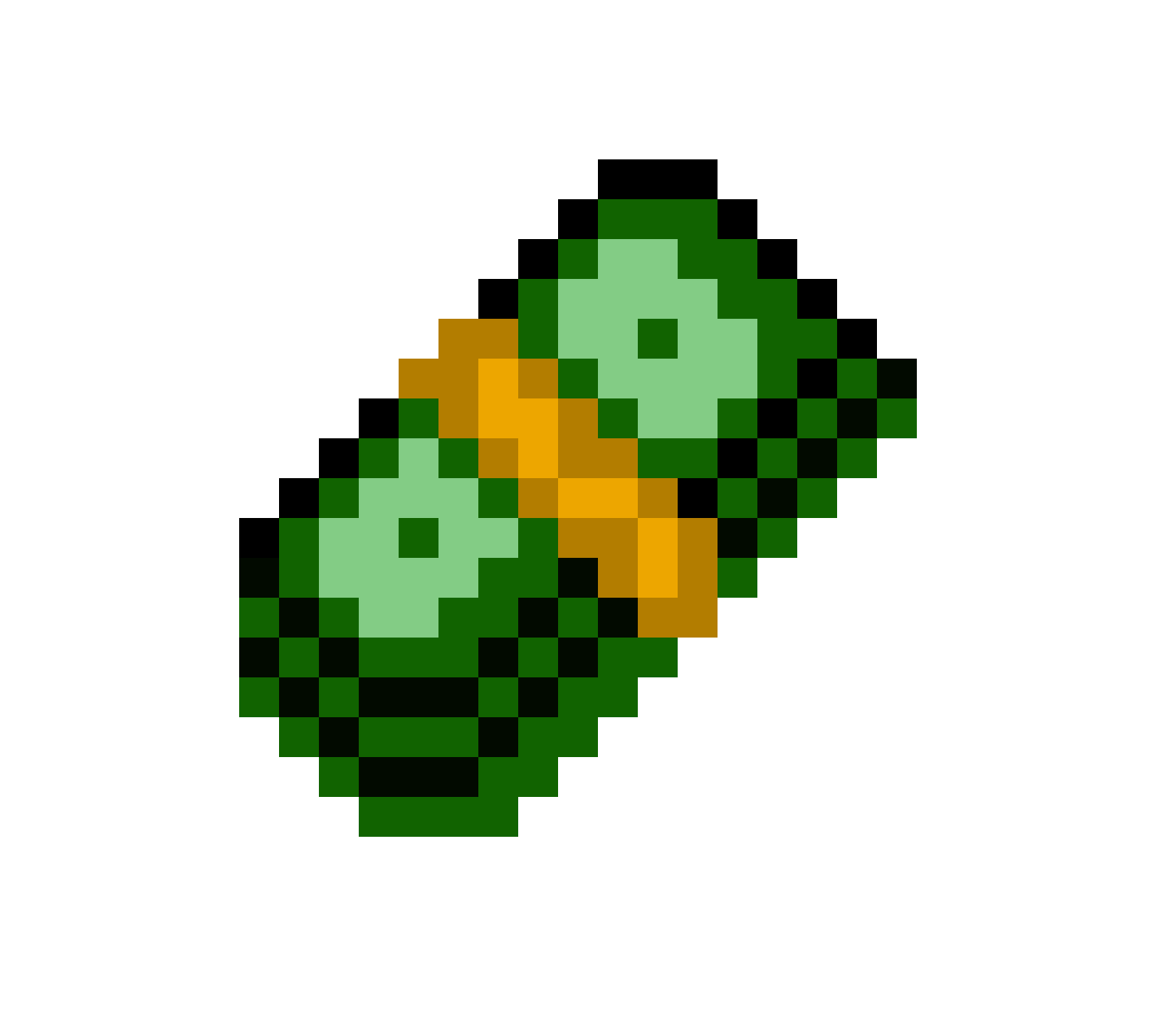 Jugabilidad y Diseño
Una jugabilidad simple y un diseño divertido con sus característicos personajes.
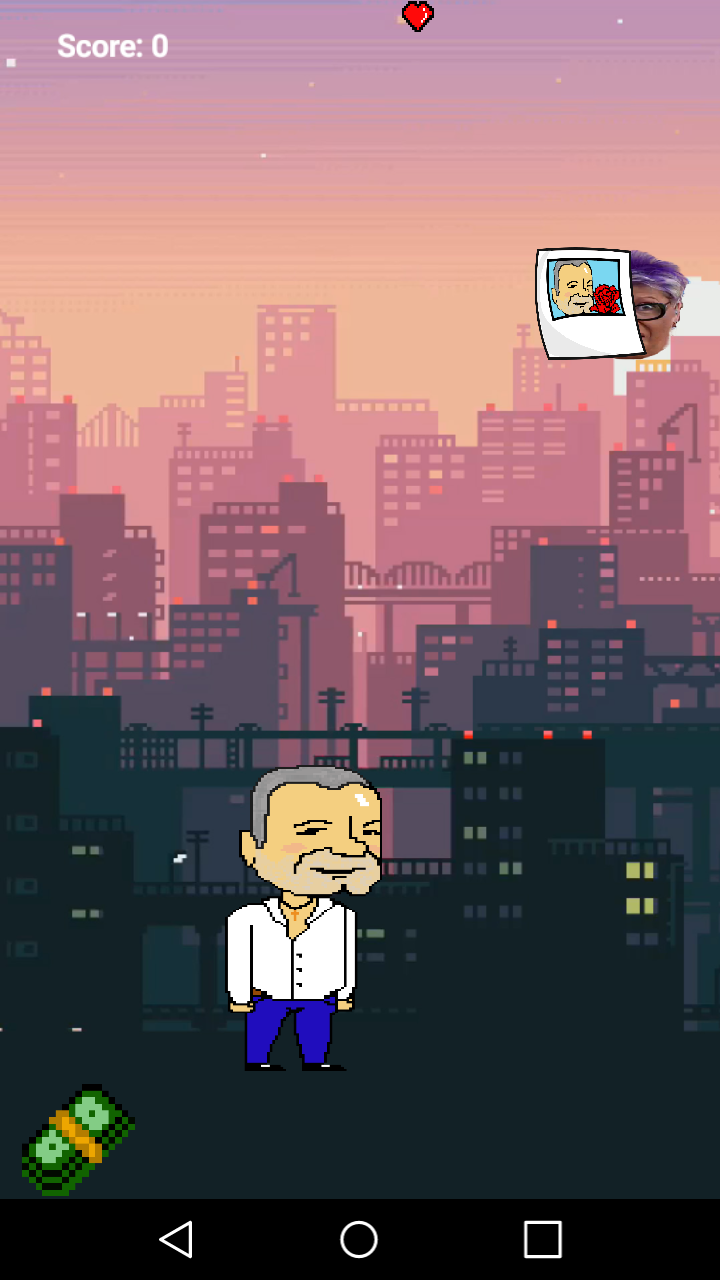 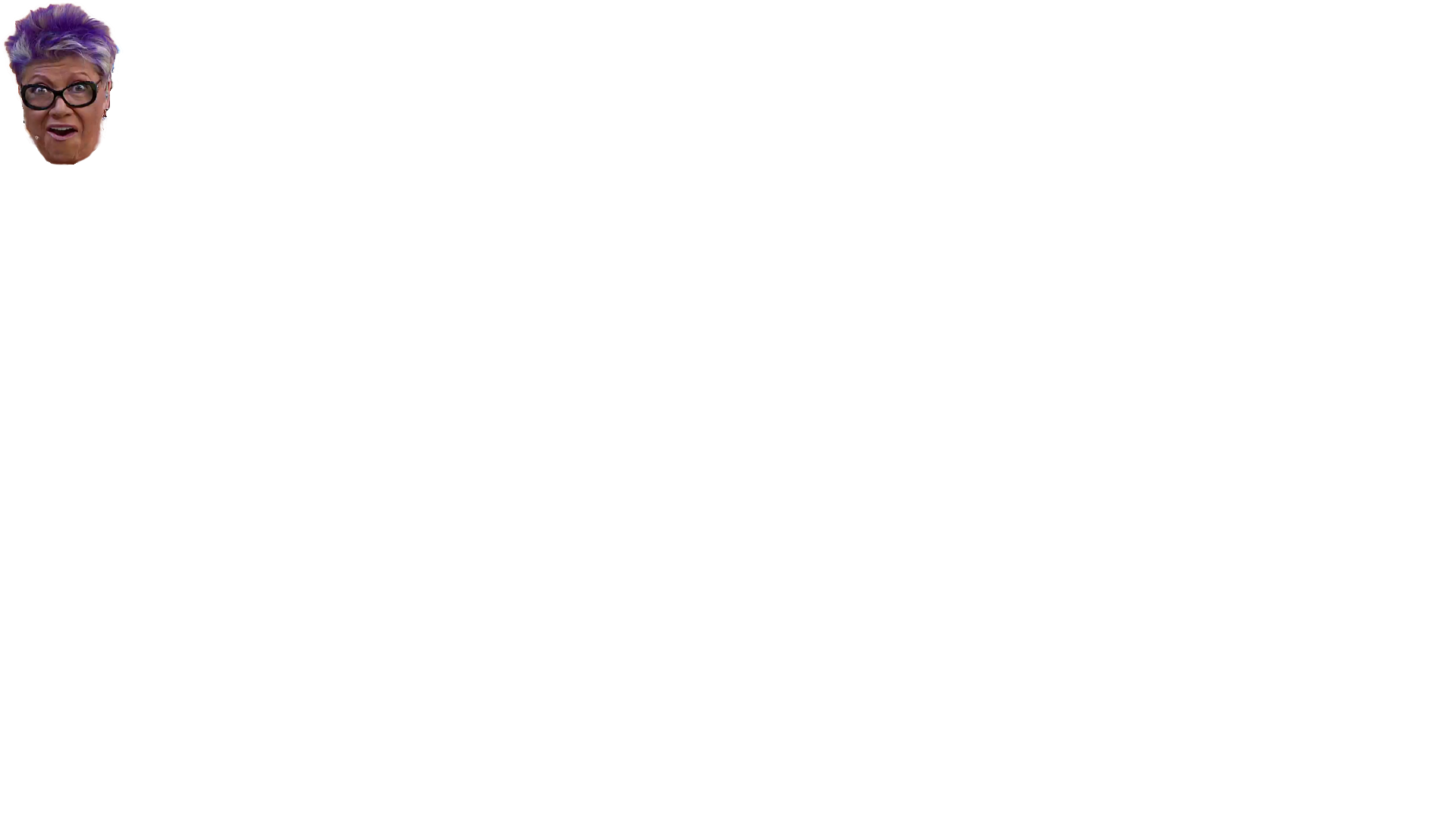 Programación
programas
En este proyecto hubo uso de múltiple programas de  media para poder llevarlo acabo
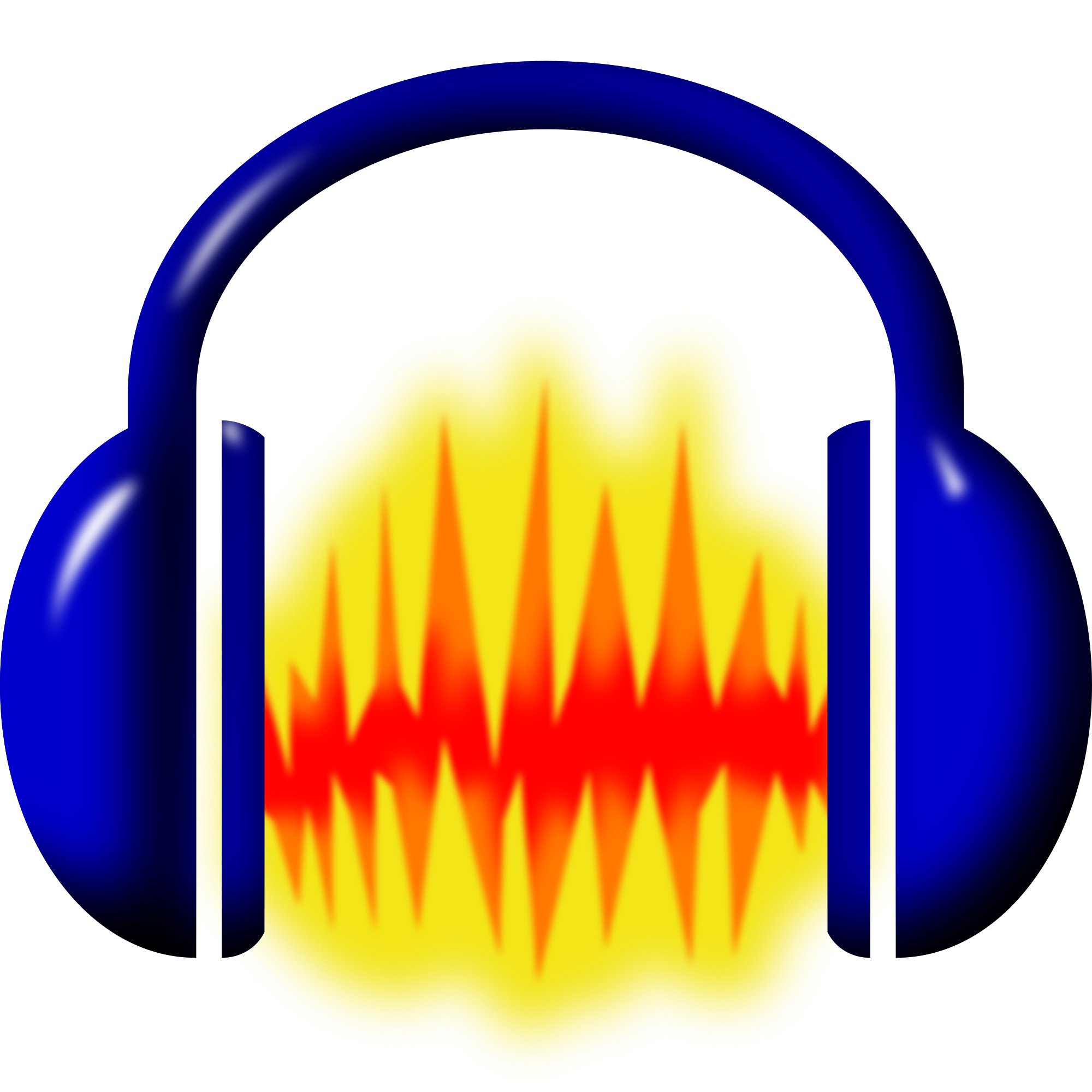 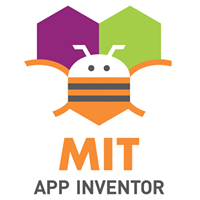 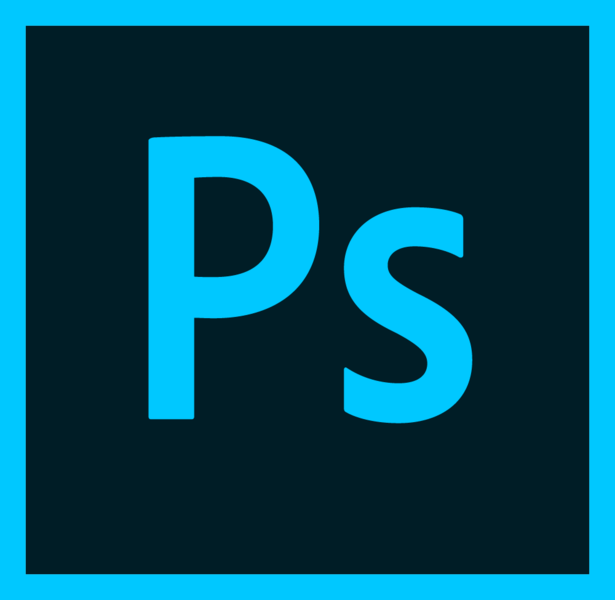 Conclusión